DES ACTIONS EN MARCHE POUR L’AVENIR DU LAC BROMONT(1ère partie)
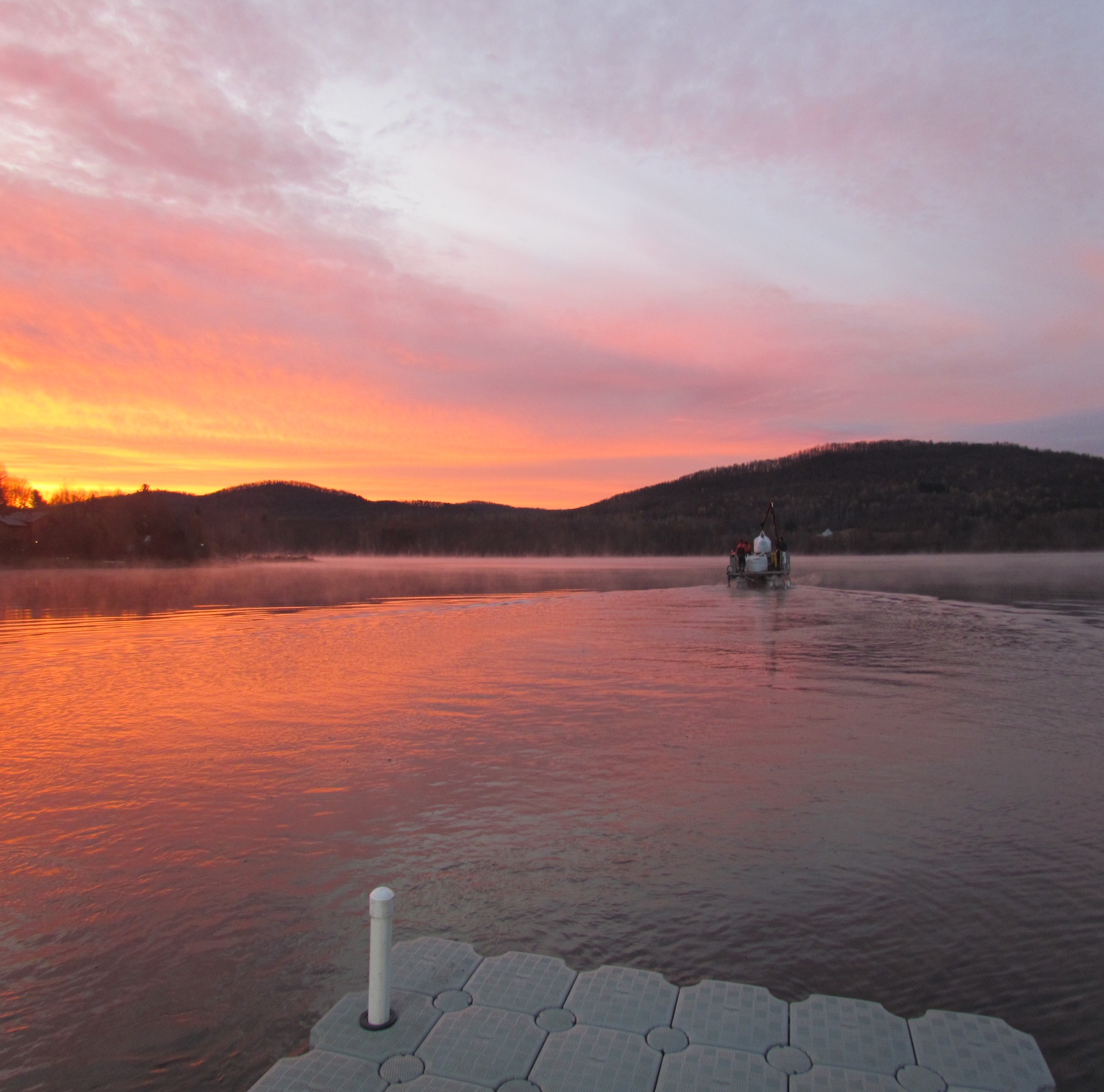 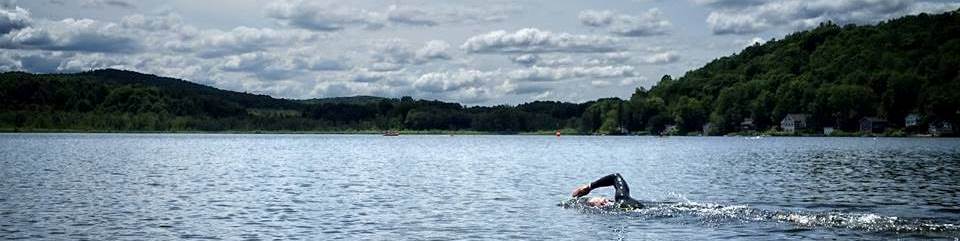 HORAIRE

		  9 h 30	Mot de bienvenue
		  9 h 45	Assemblée générale annuelle de l’ACBVLB
	              		Café et collations	
	              	10 h 45	Le Projet Phoslock en images!
		11 h 00	Période d’échanges et de discussions
Assemblée générale annuelle des membres
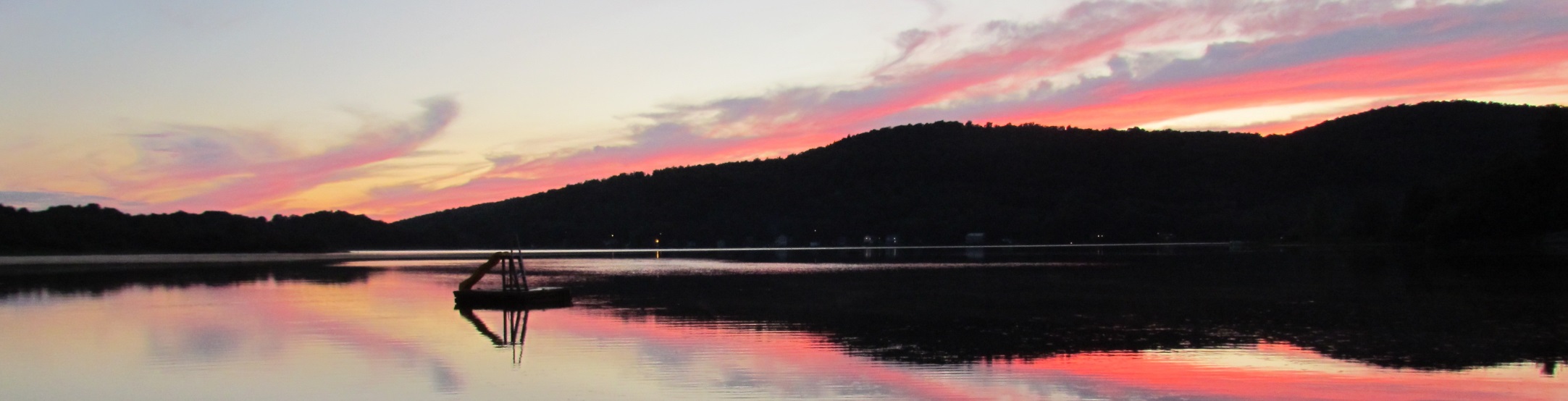 Ordre du jour
Ouverture de l’assemblée 
Lecture et adoption de l’ordre du jour 
Lecture et adoption du procès-verbal de l’assemblée du 12 novembre 2016
Rapport financier 2016-2017 
Rapport de la présidente 
	5.1 Bilan des activités 2016-2017
	5.2 Projet Phoslock
	5.3 Budget et Projets 2018
6.   Élection du conseil d’administration 
7.  Levée de l’assemblée
Procès-verbal
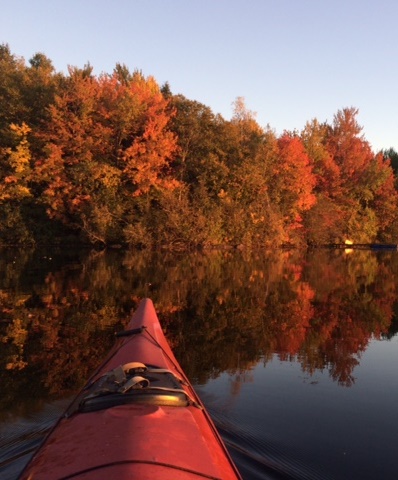 Assemblée générale du 12 novembre 2016

ACBVLB PV AGA 2016.pdf
Rapport financier
ÉTATS DES RÉSULTATS AU 30 SEPTEMBRE 2017

Résultats financier 2016-2017.pdf

Bilan financier 2016-2017.pdf
Rapport de la présidente
- Bilan des activités 2017

- Projets 2018
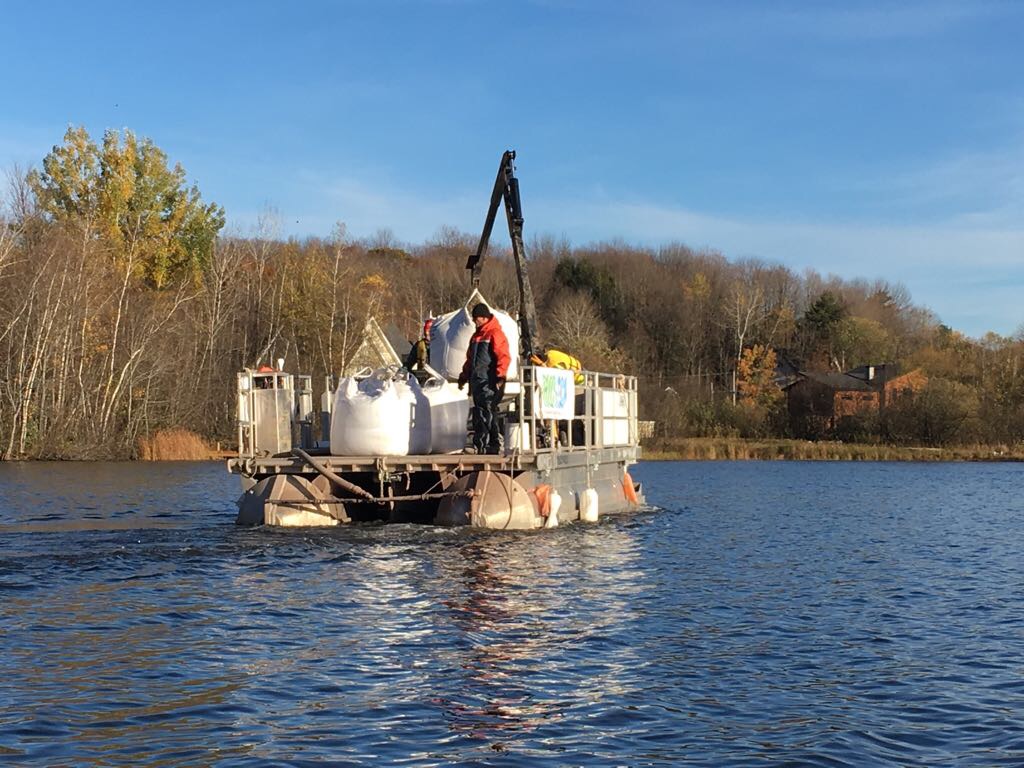 Bilan des activités 2017
Adoption du Plan directeur pour la conservation du lac Bromont

Plan de réduction des apports externs
Mise aux normes des installations agricoles
Problématiques d’érosion et planification des projets de stabilisation
Programme de surveillance et de suivi
Éducation et sensibilisation
Bilan des activités 2017
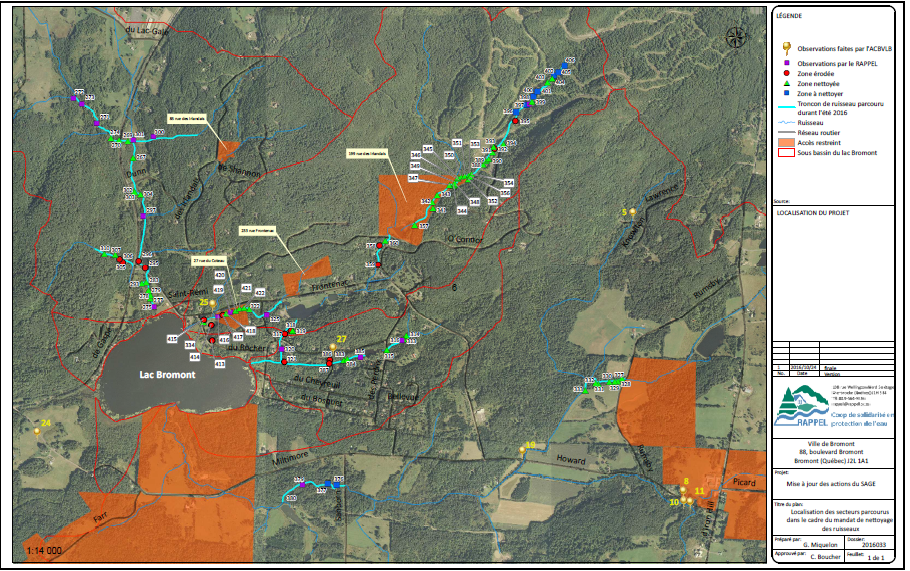 PROJET PHOSLOCK®Aperçu
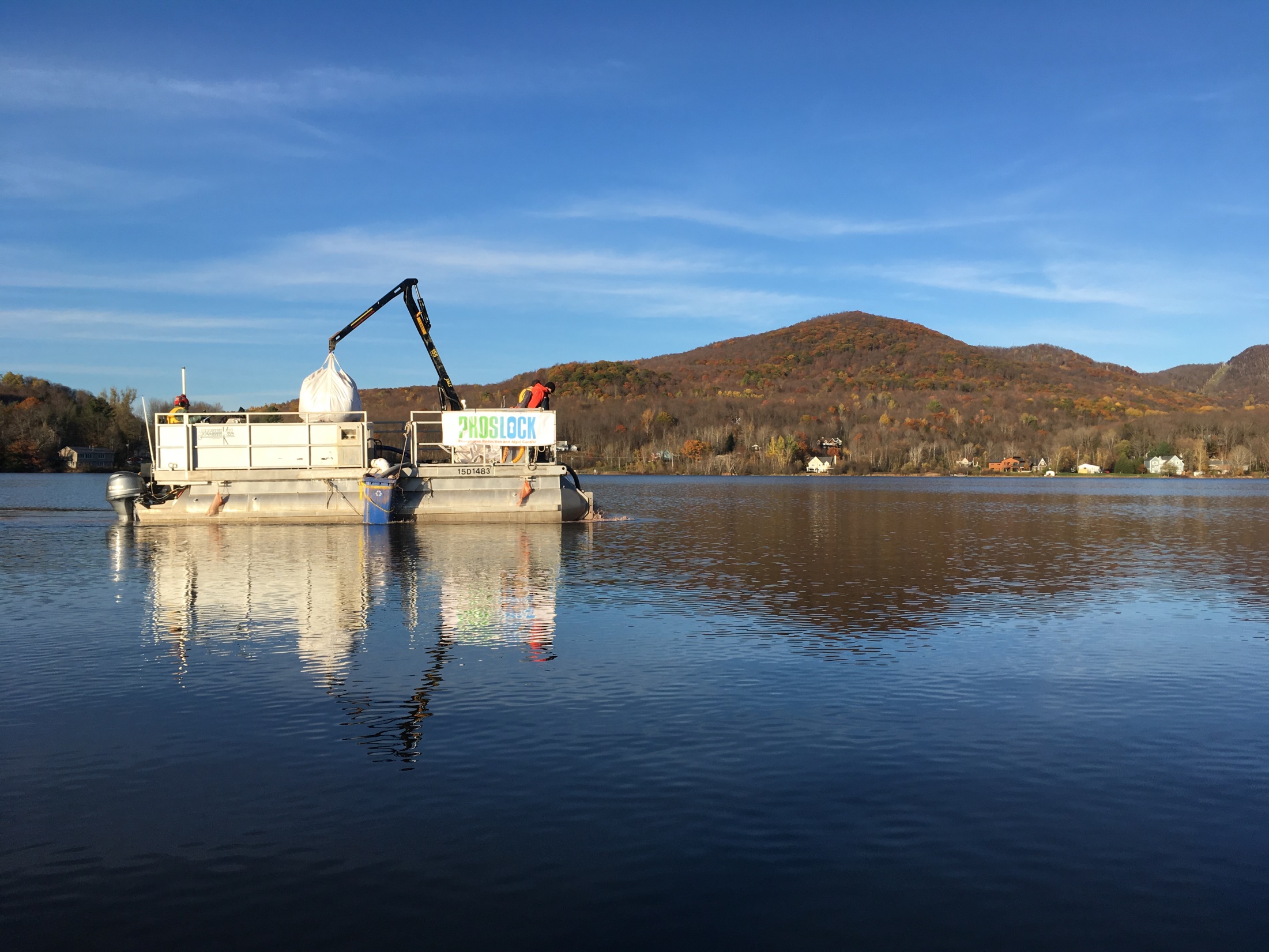 Projet Phoslock®
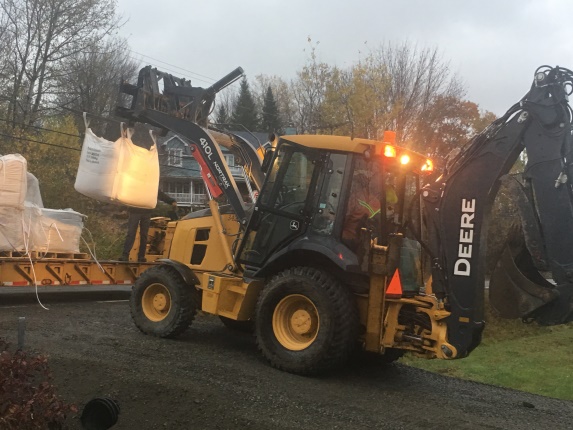 Collaboration de différentes équipes

Technikal : Opération de la barge
Travaux publics - Ville de Bromont : Préparation du site			 Transport et transfert des sacs de produit
Phoslock® : Spécialiste d’application en tout temps
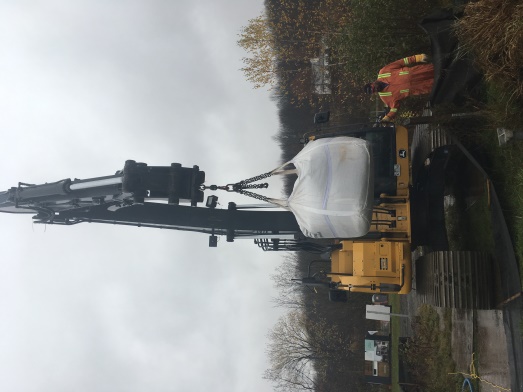 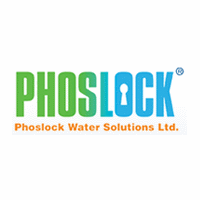 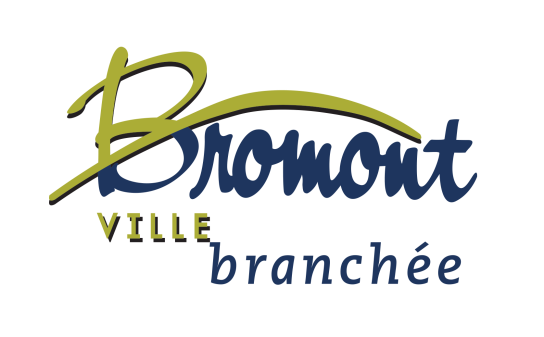 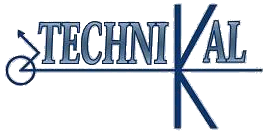 Projet Phoslock®
Préparation du site
Mise en place du matériel

23 – 25 octobre 2017
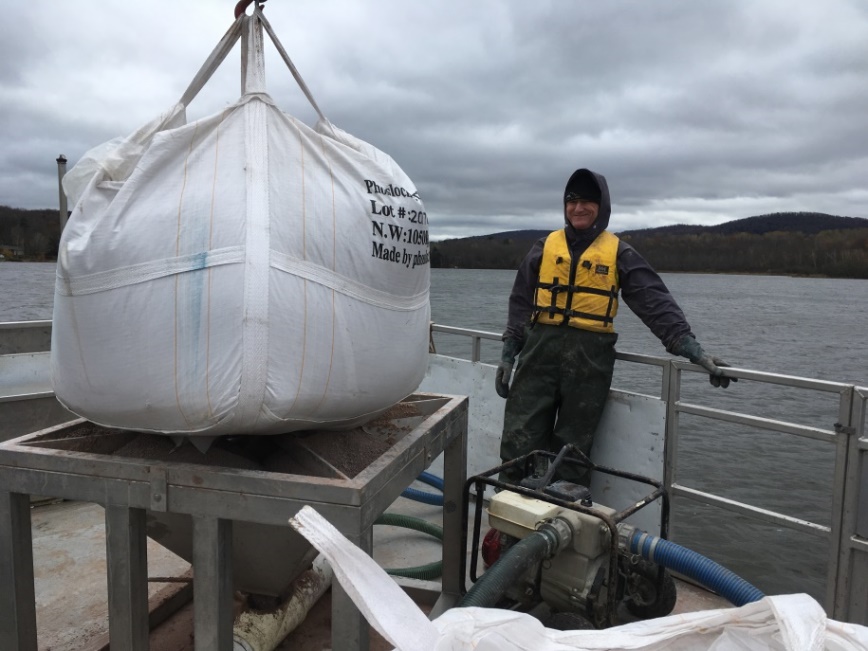 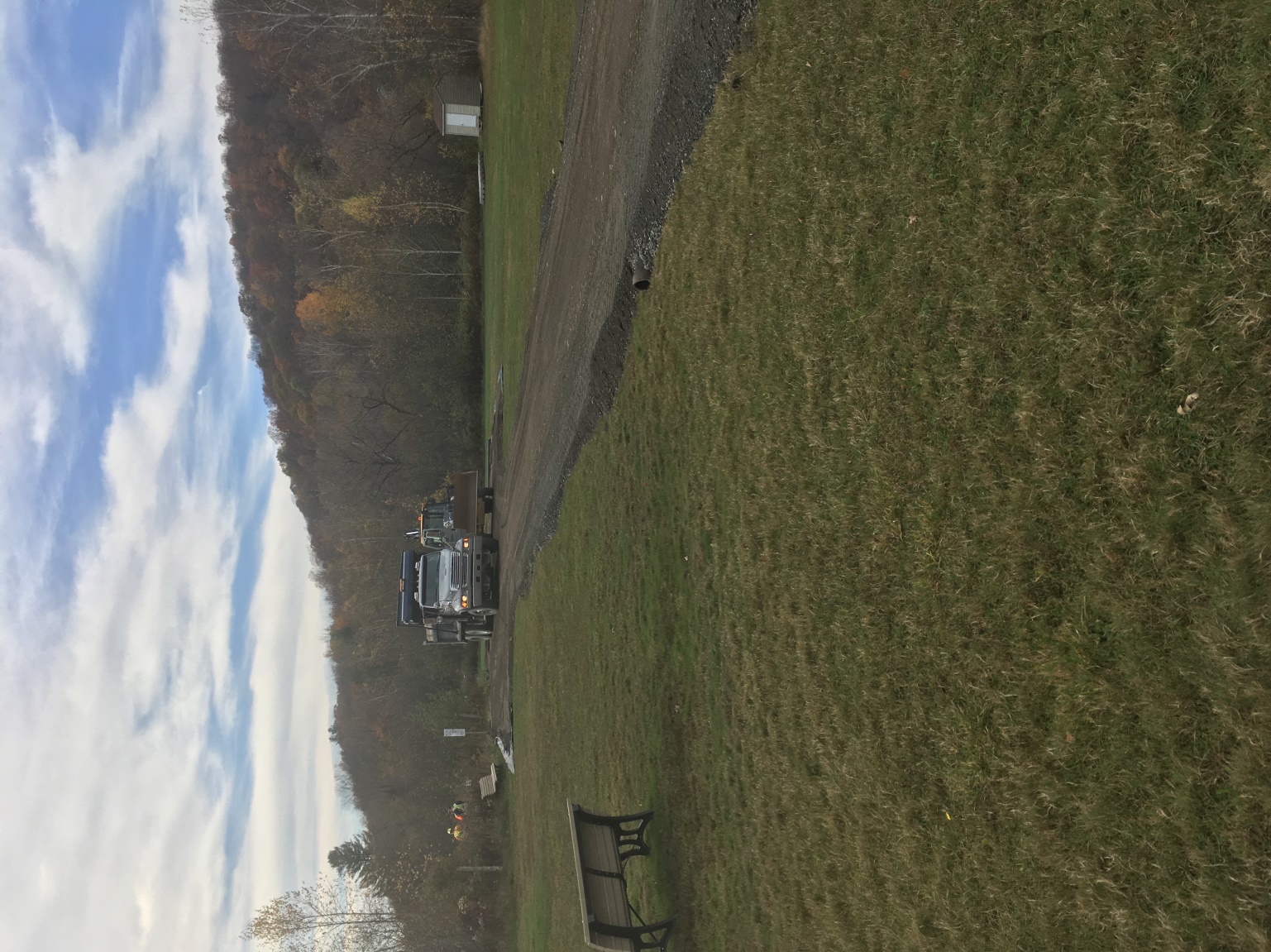 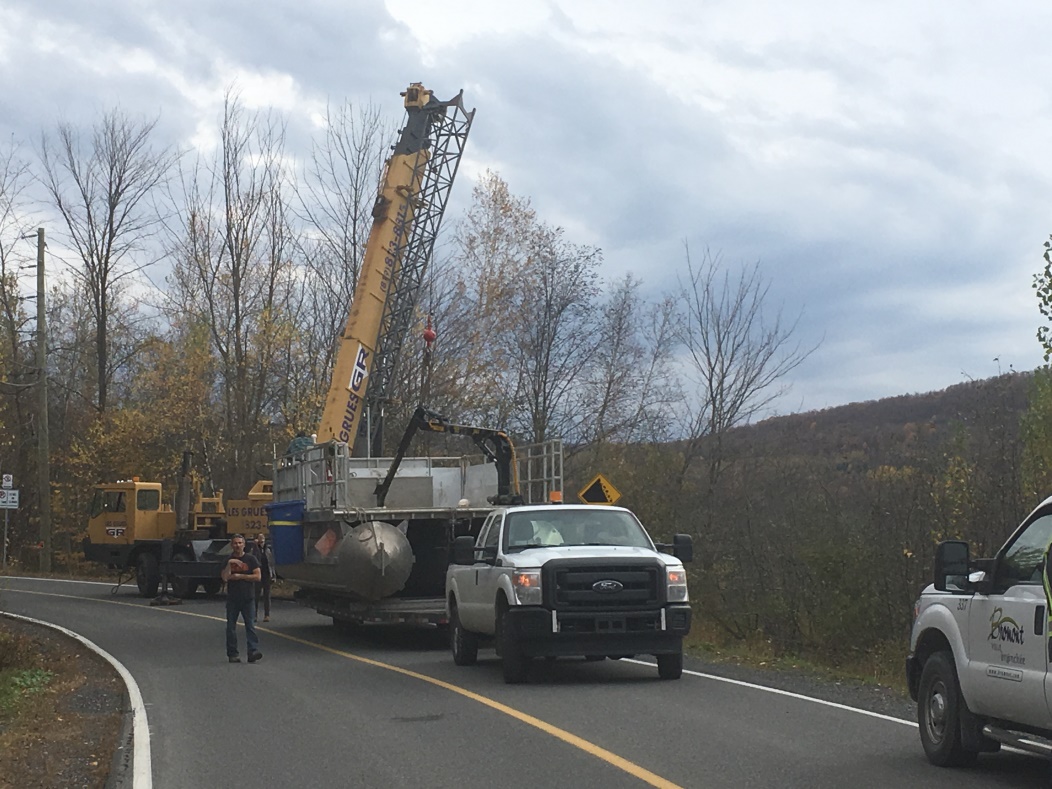 Projet Phoslock®
Travaux d’application

26 octobre - 4 novembre
Conditions météorologiques
5 jours d’application
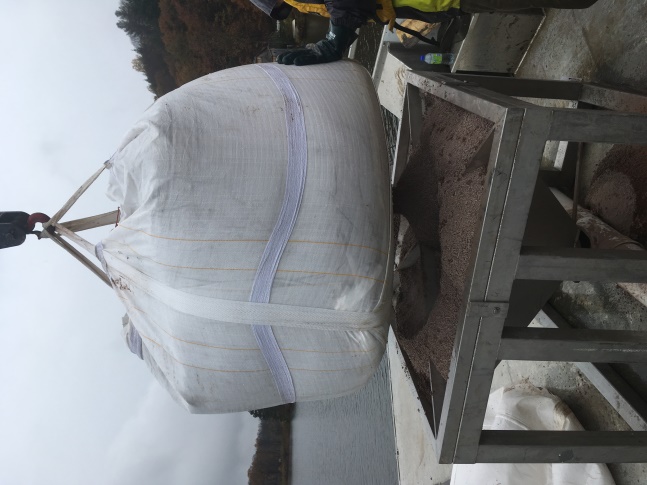 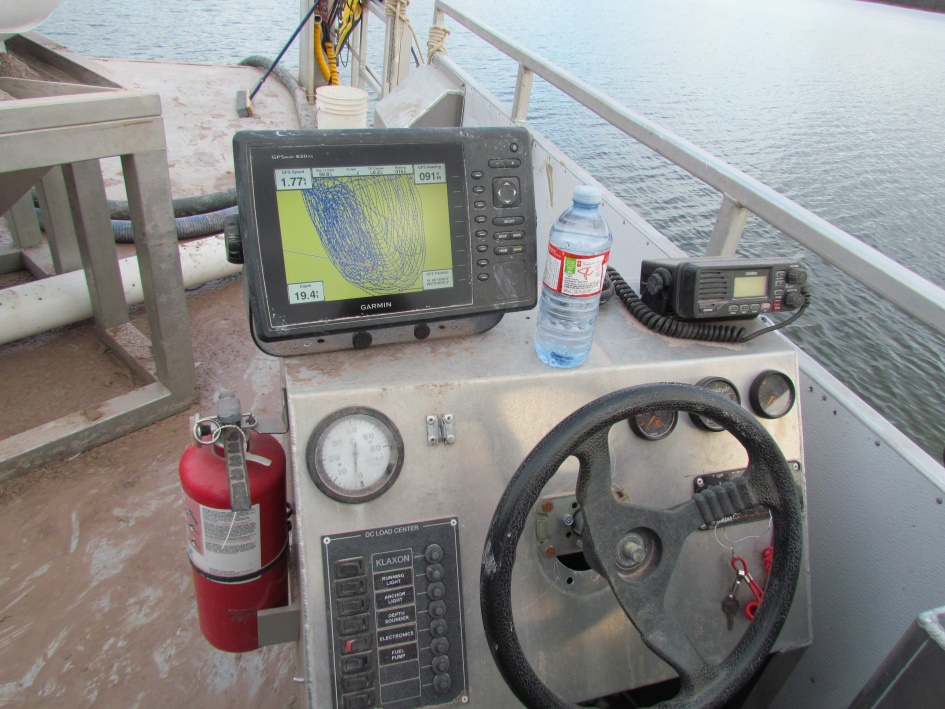 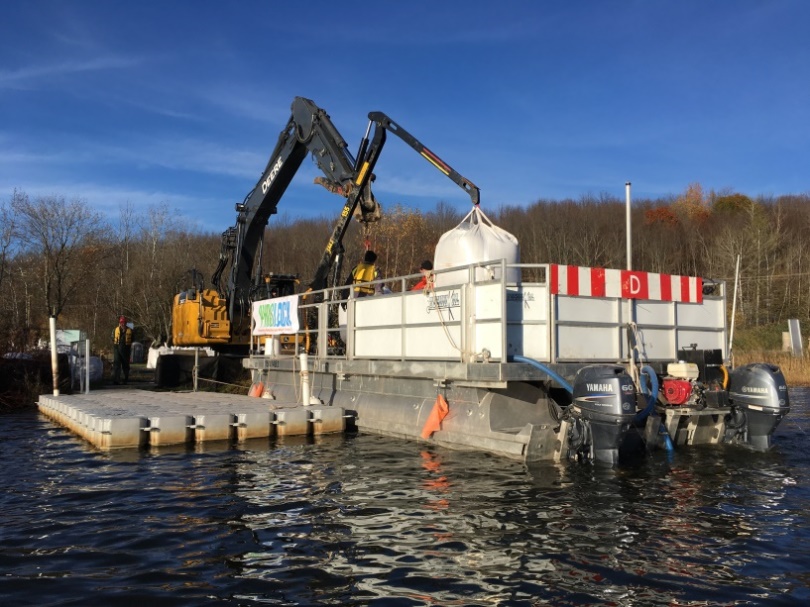 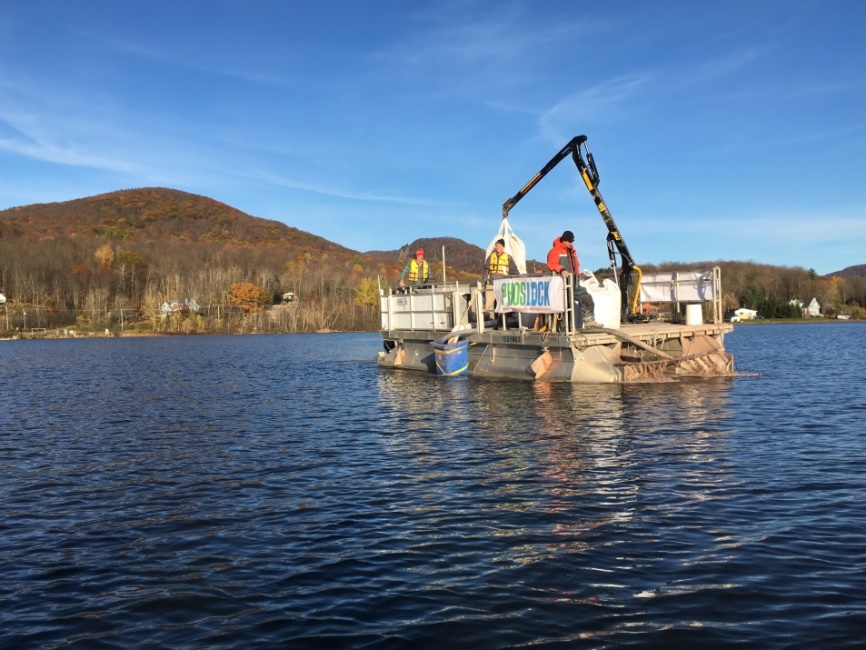 Projet Phoslock®
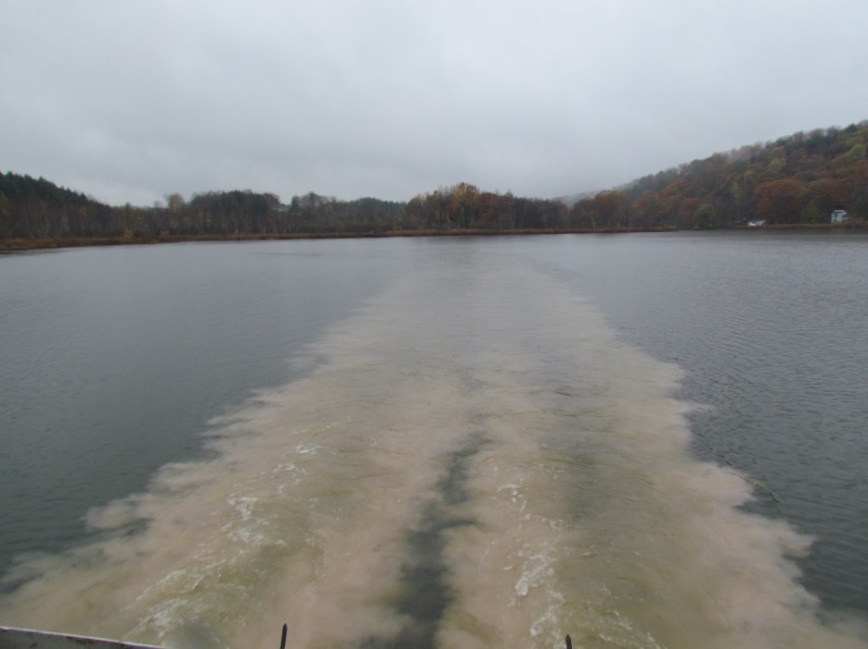 Travaux d’application

174,3 tonnes de produit
166 sacs
35-45 sacs / jour
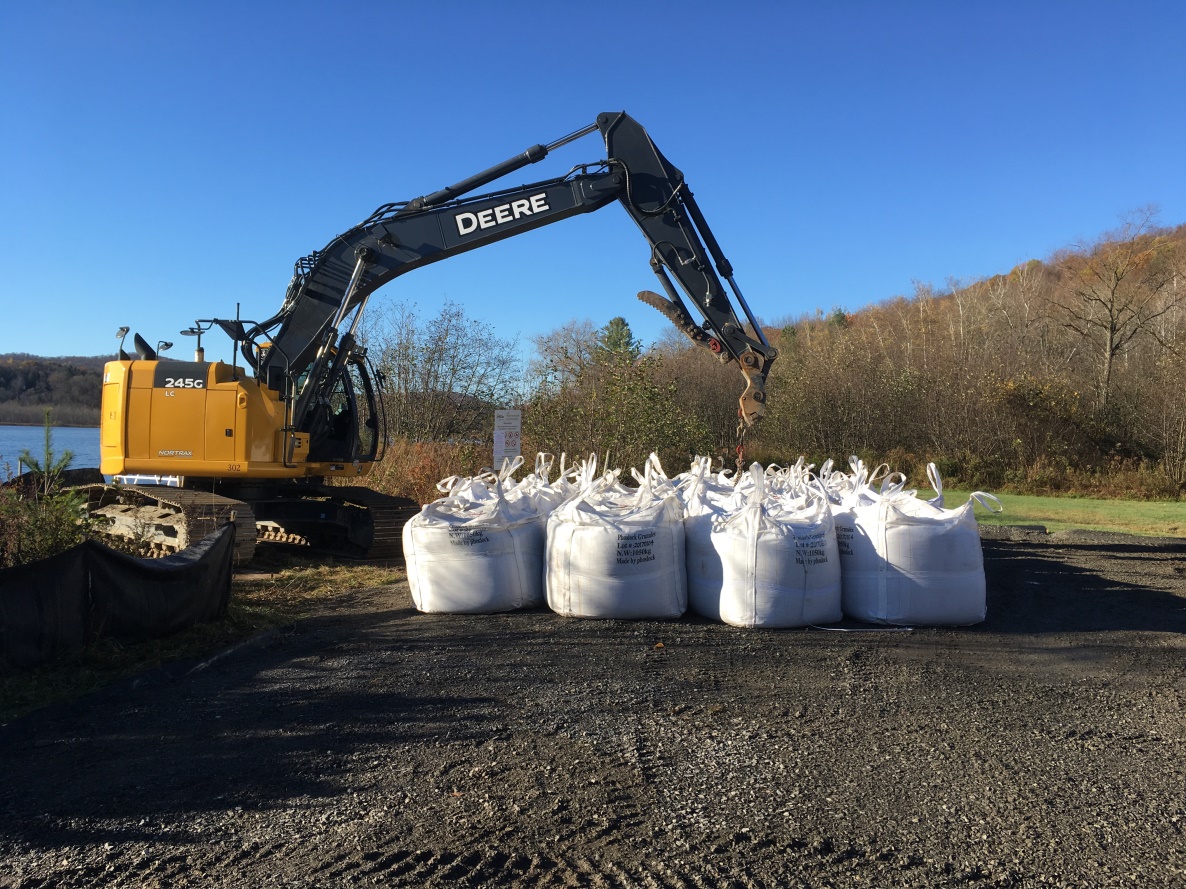 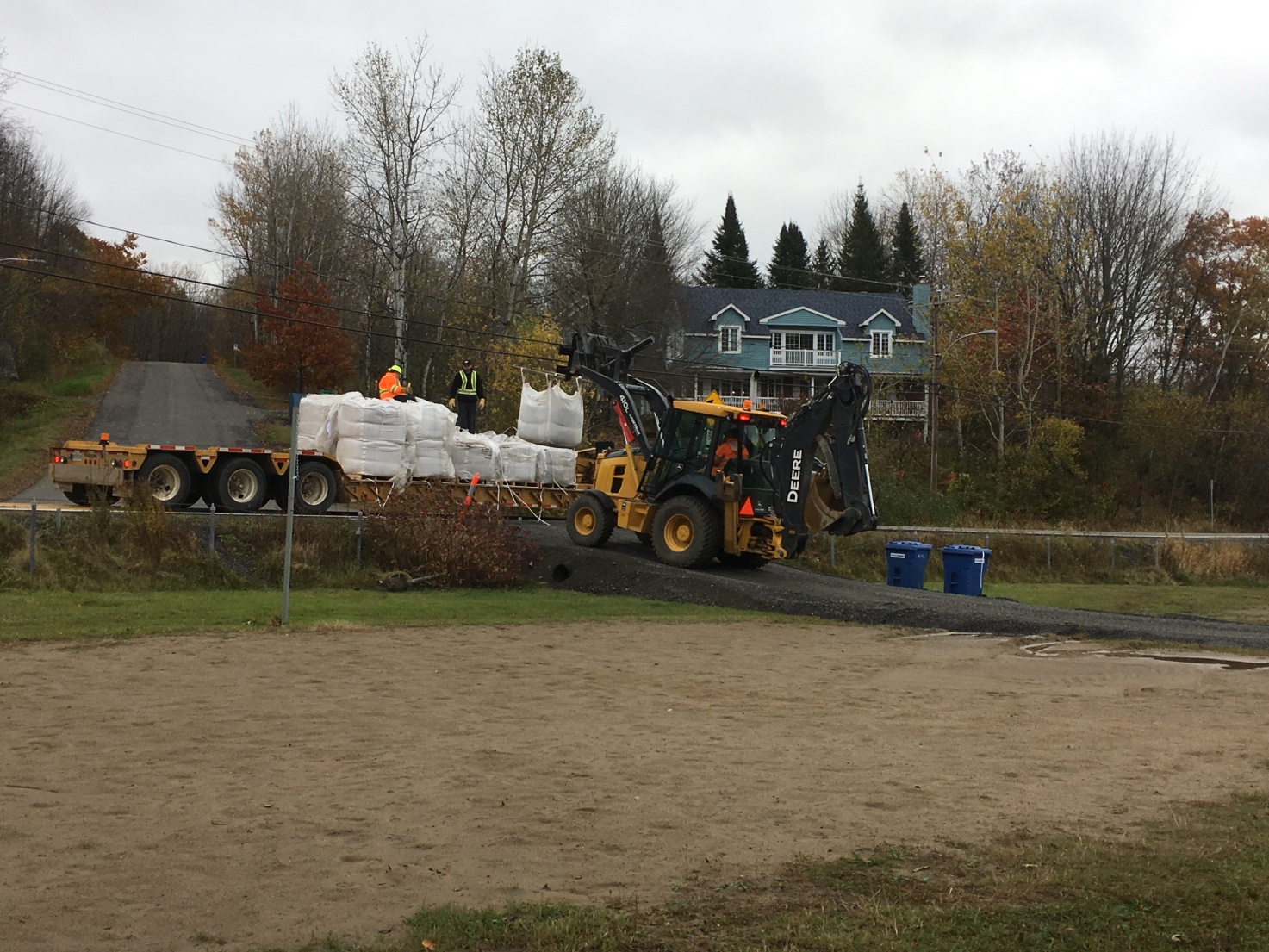 Projet Phoslock®
Conférence de presse

28 octobre 2017
Plus de 70 personnes ont assisté
Présence de plusieurs médias
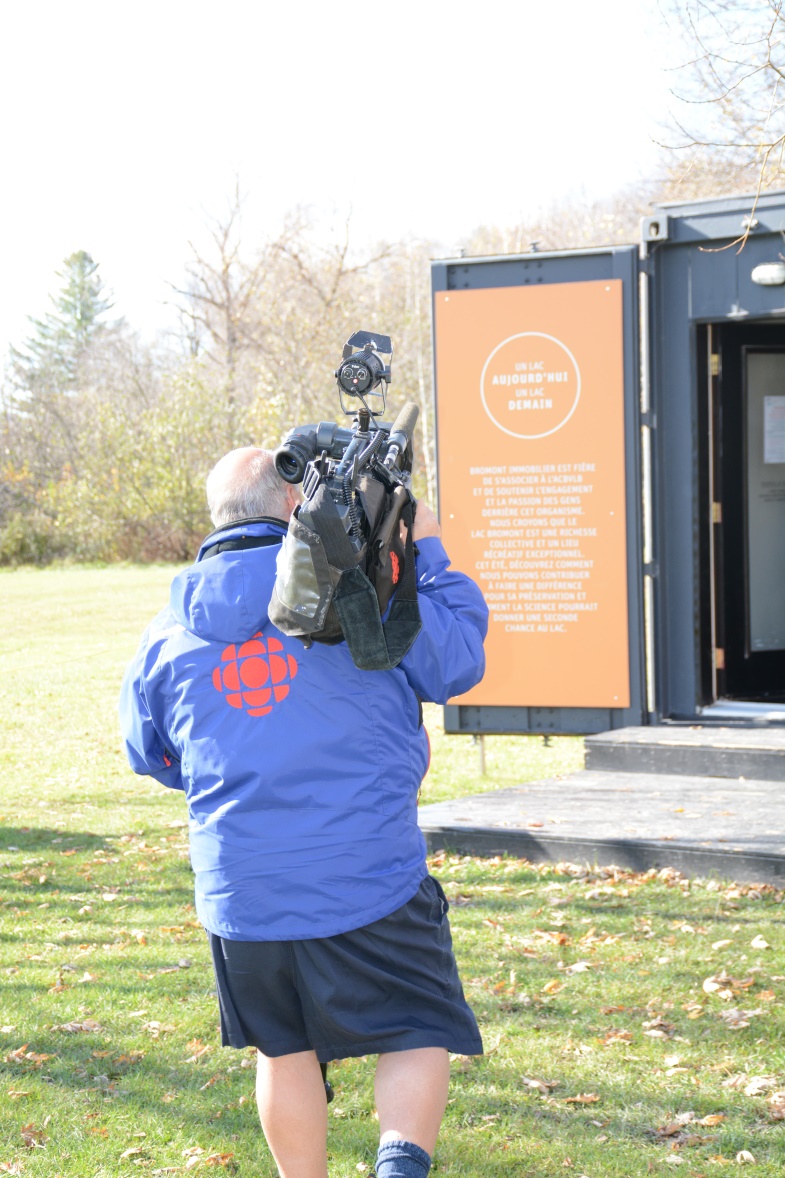 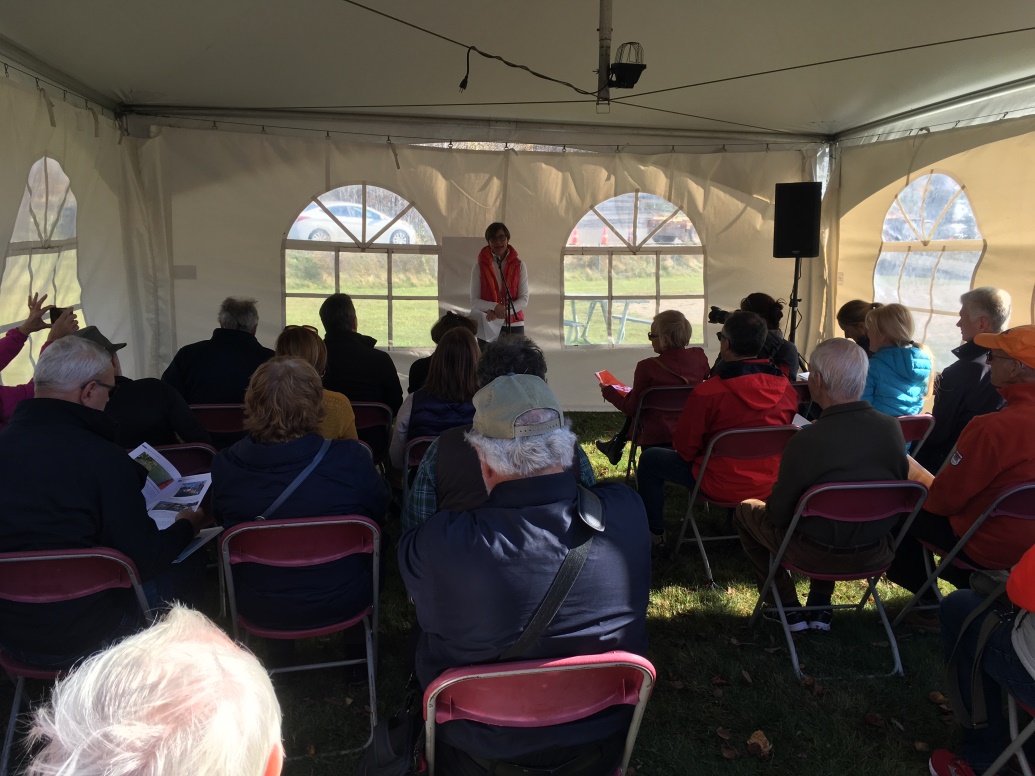 Projet Phoslock®
Analyses de l’eau et suivis

Échantillonnage pré-traitement : 25 octobre 2017
Échantillonnages post-traitement : Début 9 novembre 2017
Partenariat avec UQAM (Dolores Planas et Philippe Juneau)
Programme de surveillance et suivi : 5 ans avec ajustements annuels

Paramètres : Lanthane, Nutriments, Chlorophylle a, Cyanotoxines, Phytoplancton, Profil physico-chimique, Transparence, etc.
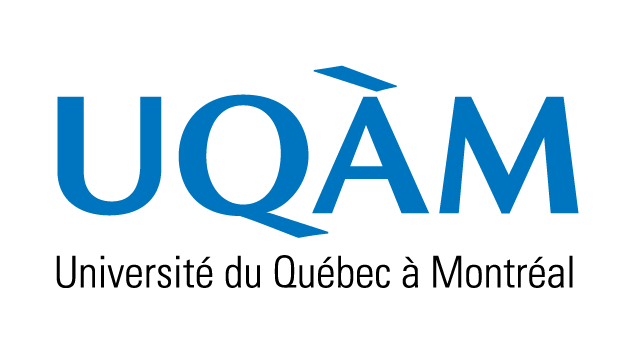 Projet Phoslock®
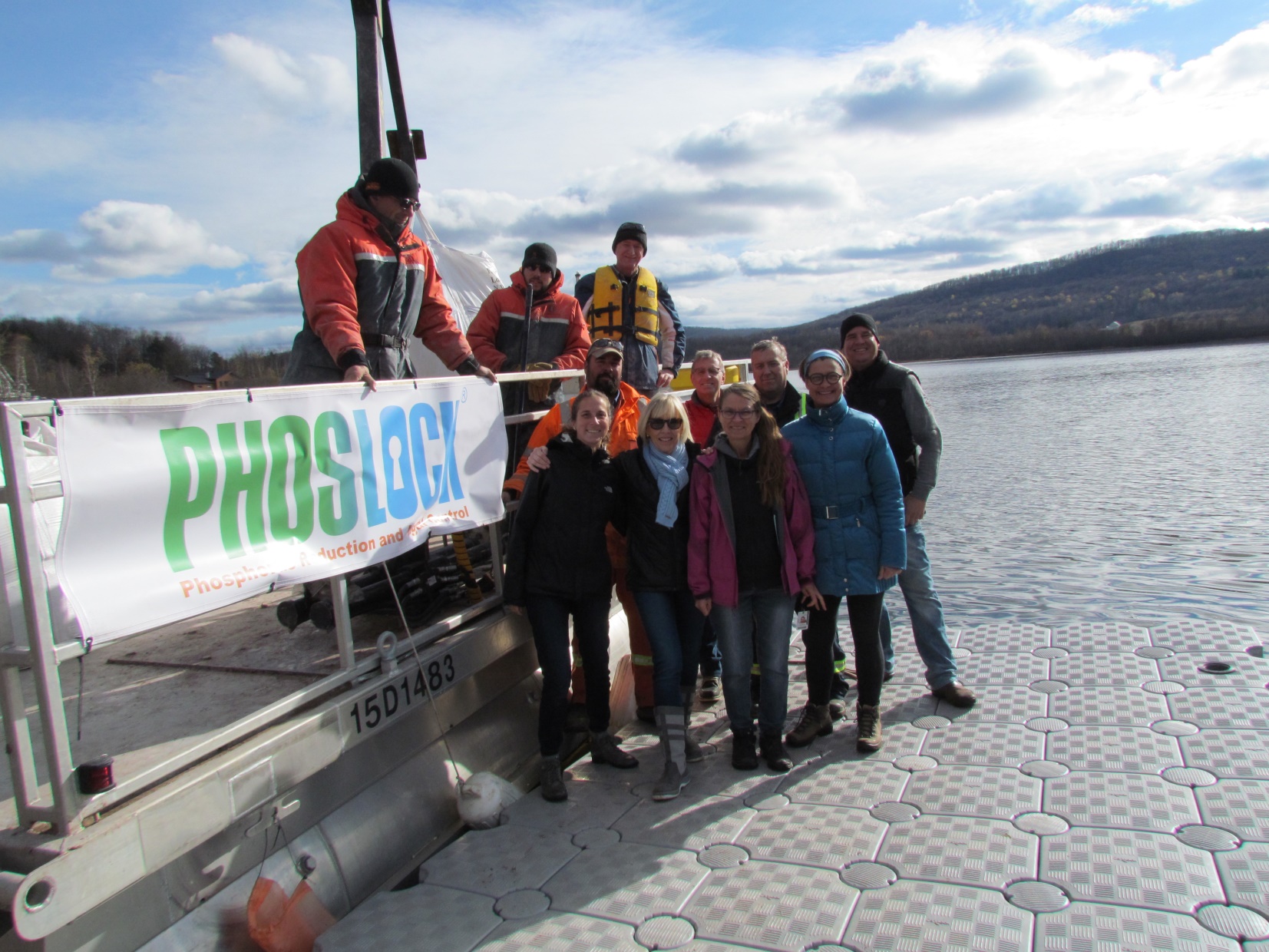 Un travail d’équipe!
Une partie de l’équipe ayant pris part à la réalisation des travaux
Projet Phoslock®
À VENIR - Janvier 2018

Rencontre d’information
Mini-documentaire
Présentation des premiers résultats - Chercheurs
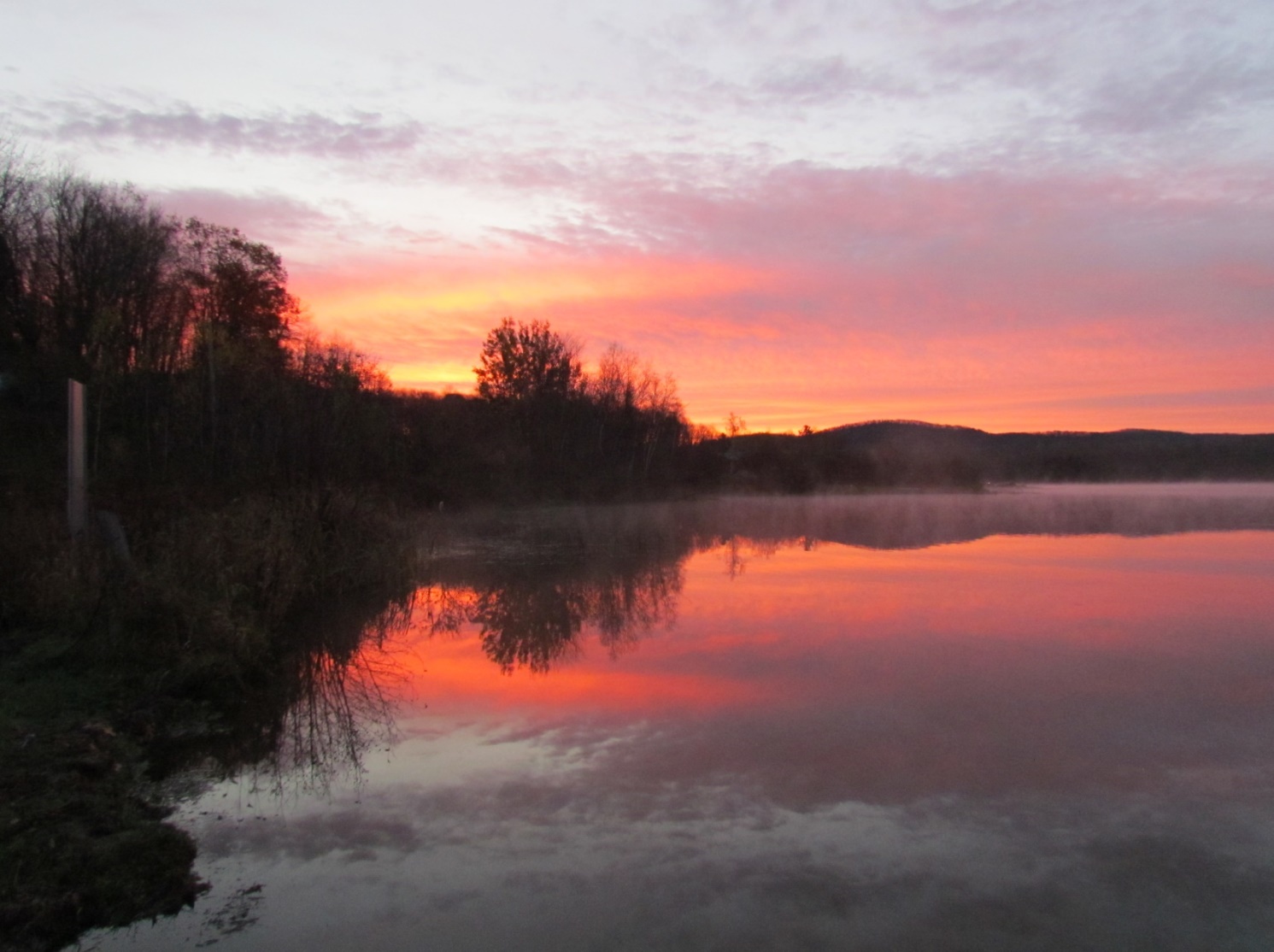 Projet Phoslock®
Un premier montage vidéo
Merci à Jennifer Poirier pour la réalisation et à tous ceux ayant gracieusement offert ces photos :
John Baldwin, Richard Cauchon, Michelle Champagne, Anne Joncas, Claude Langlois, Hélène L’Homme, Nigel Traill
Bilan des activités 2017
Suivi de la qualité de l’eau
Suivi des efflorescences – ACBVLB
	Bilan de la saison 2017
Premiers blooms : 7 juin 2017 (2016 – 24 juin)
Eau trouble verdâtre à partir de début août
Retour d’efflorescences importantes – 11 septembre 2017
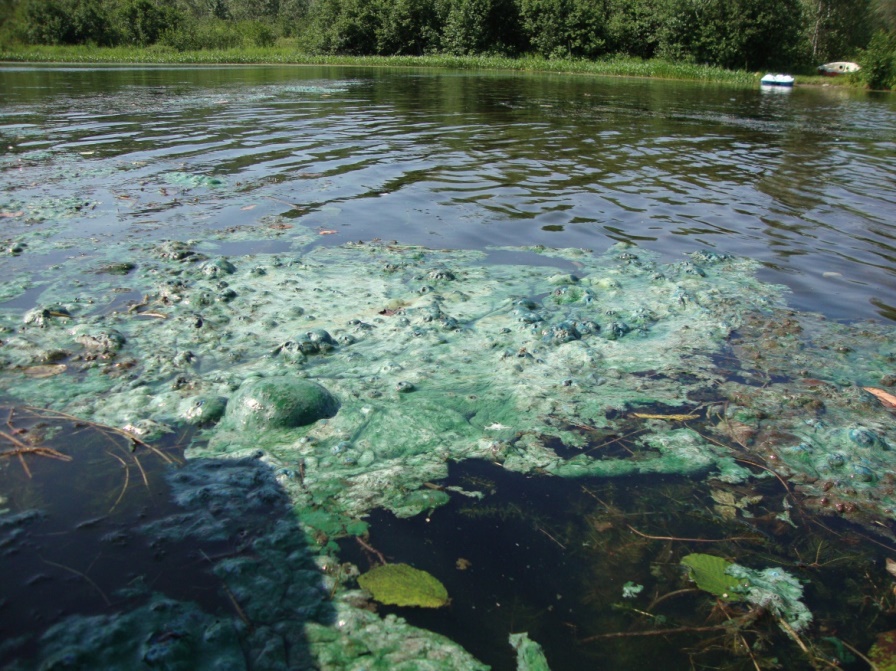 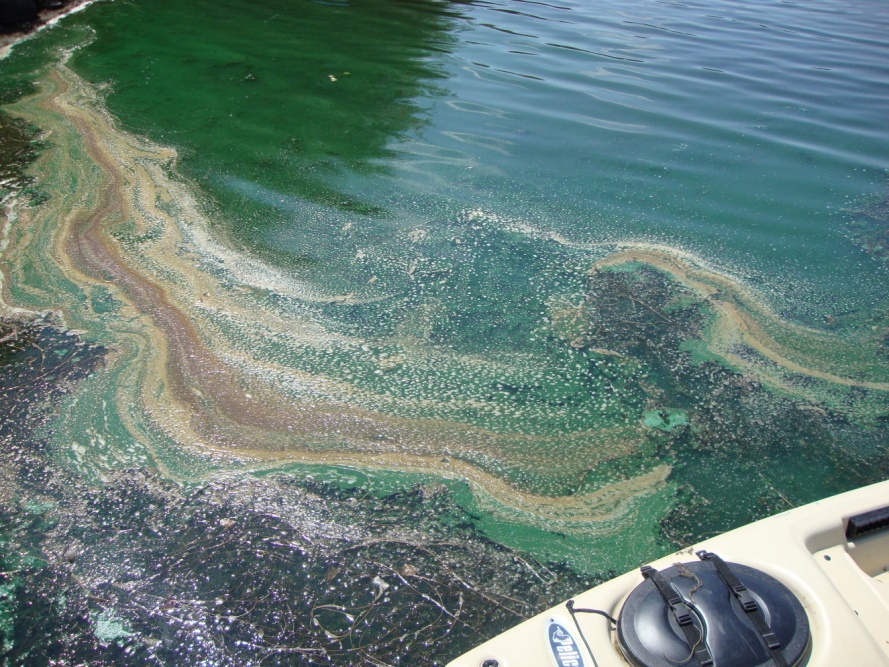 Bilan des activités 2017
Suivi de la qualité de l’eau
Suivi des efflorescences – ACBVLB

Observations de juin à novembre – 4 zones

2017
124 sorties terrain
Présence d’algues bleu-vert – 100 jours
Catégorie 2b – 58 jours
2016 
83 sorties terrain
Présence d’algues bleu-vert – 41 jours
Catégorie 2b – 19 jours
2015
46 sorties terrain
Présence d’algues bleu-vert – 32 jours
Catégorie 2b – 11 jours
Bilan des activités 2017
Suivi de la qualité de l’eau
Suivi des efflorescences – ACBVLB
	Bilan de la saison 2017
Dénombrement qualitatif des espèces : Données à venir
Analyses des cyanotoxines : Très faible concentration ou sous seuil de détection
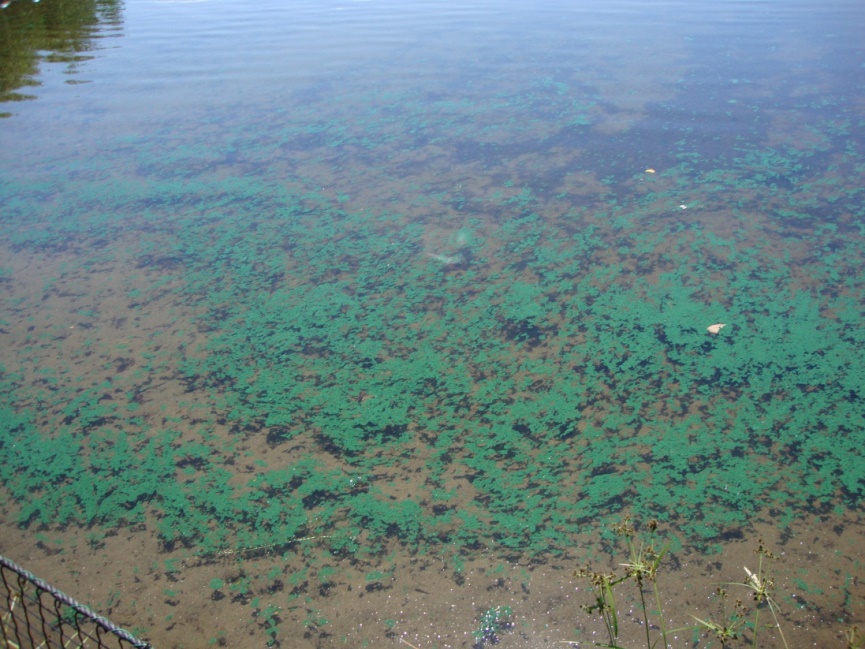 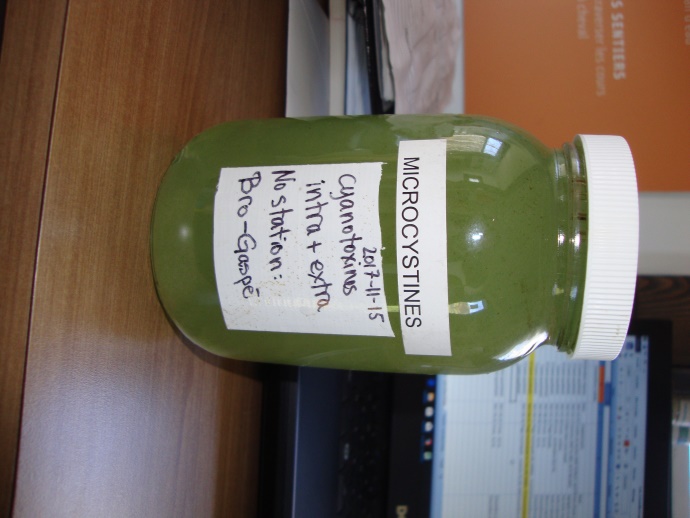 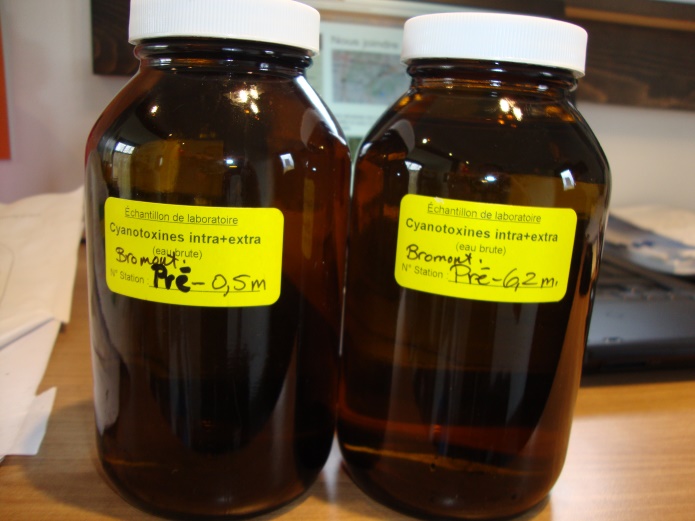 Bilan des activités 2017
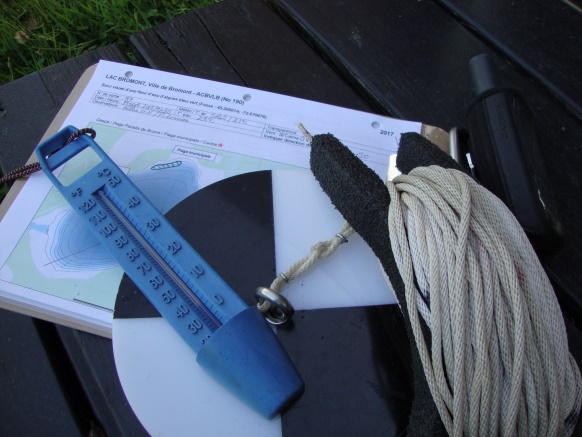 Suivi de la qualité de l’eau
Suivi de la transparence – ACBVLB
	Bilan de la saison 2017
Relevés journaliers de la transparence : 
	fin mai à novembre
Bilan des activités 2017
Suivi de la qualité de l’eau
Nouveaux équipements 
Suivi rapproché et précis de la qualité de l’eau
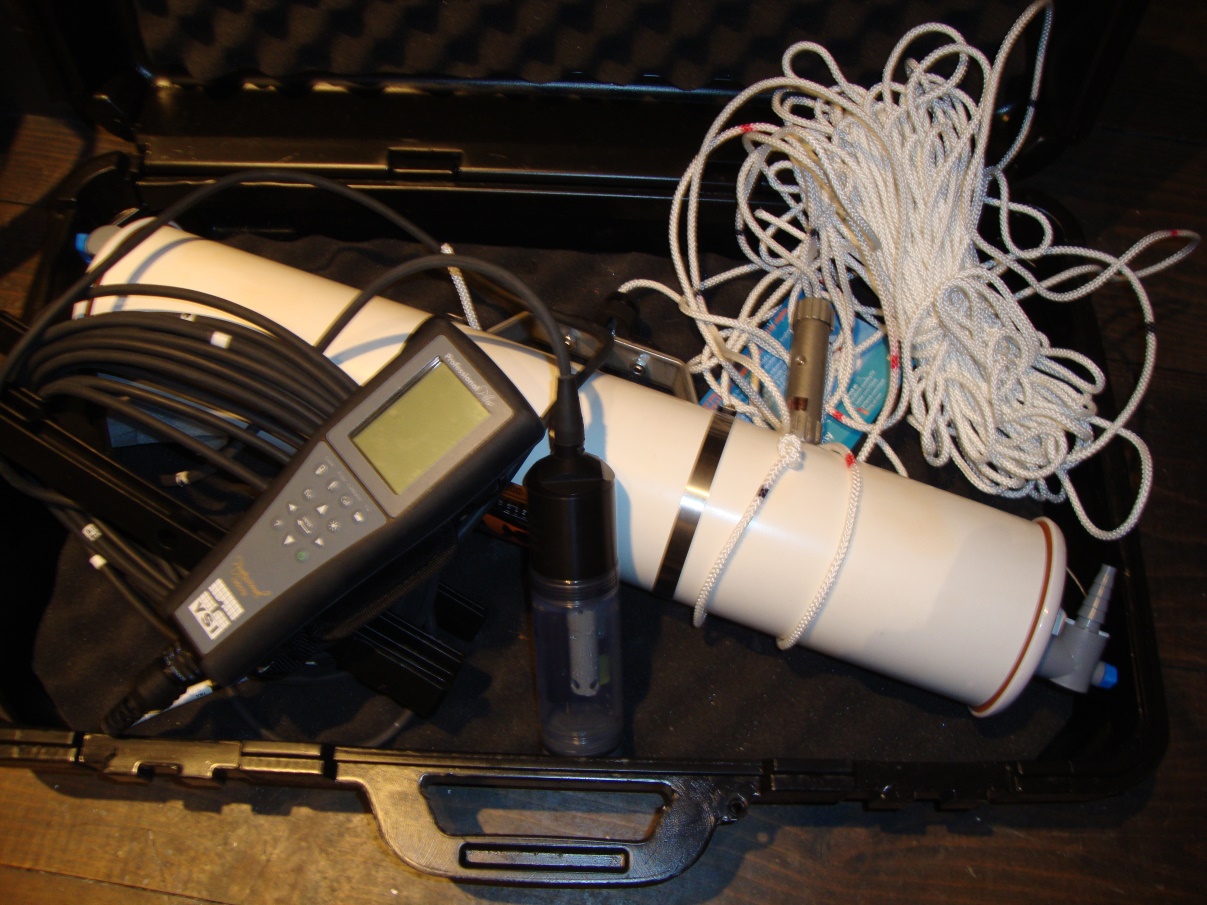 Bilan des activités 2017
Suivi de la qualité de l’eau

Profils physico-chimiques hebdomadaires - ACBVLB
	Juin à novembre 2017

	Plusieurs données : Température, pH, oxygène dissous
Bilan des activités 2017
Suivi de la qualité de l’eau

Échantillonnages mensuels - ACBVLB
3 prélèvements à la fosse – juin, juillet, août
PT, Chl a, COD – 2 profondeurs
Analyses des échantillons
Équipe de Dr Dolors Planas (UQAM)
RSVL et CEAEQ (MDDELCC)
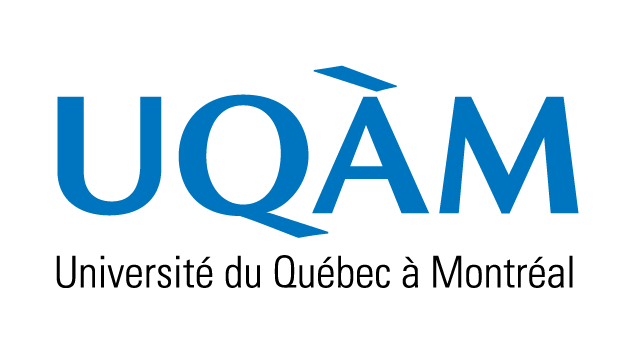 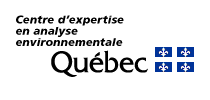 Bilan des activités 2017
Suite – Voir Présentation (2e partie)